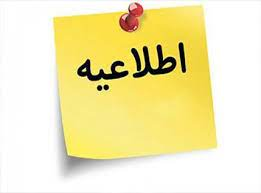 اطلاعیه وام دانشجویی
دانشجویان متقاضی وام دانشجویی نیمسال اوّل 1402- 1401 می توانند درخواست خود را در بازه زمانی زیر در پورتال دانشجویی صندوق رفاه به آدرس http://bp.swf.ir  ثبت و مدارک لازم را به امور دانشجویی تحویل نمایند.

 وام تحصیلی، شهریه و ودیعه مسکن متاهلی:
 از 1401/07/21 لغایت 1401/09/16
  وام ضروری :
 از 1401/08/21 لغایت 1401/09/16
امور دانشجویی